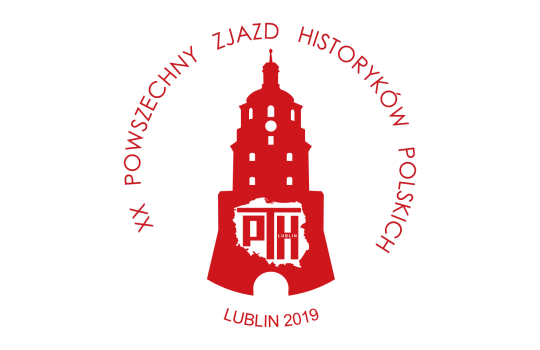 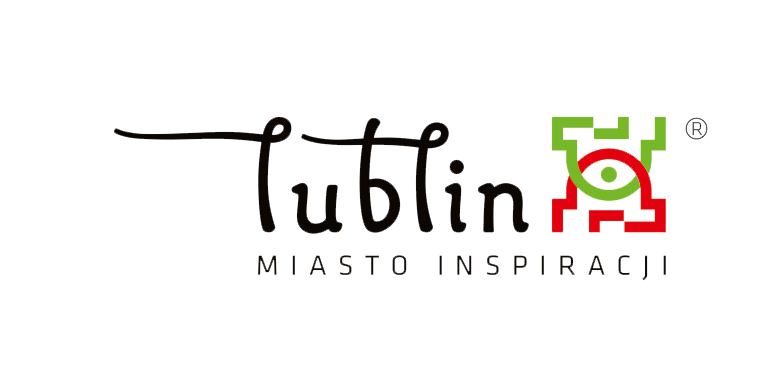 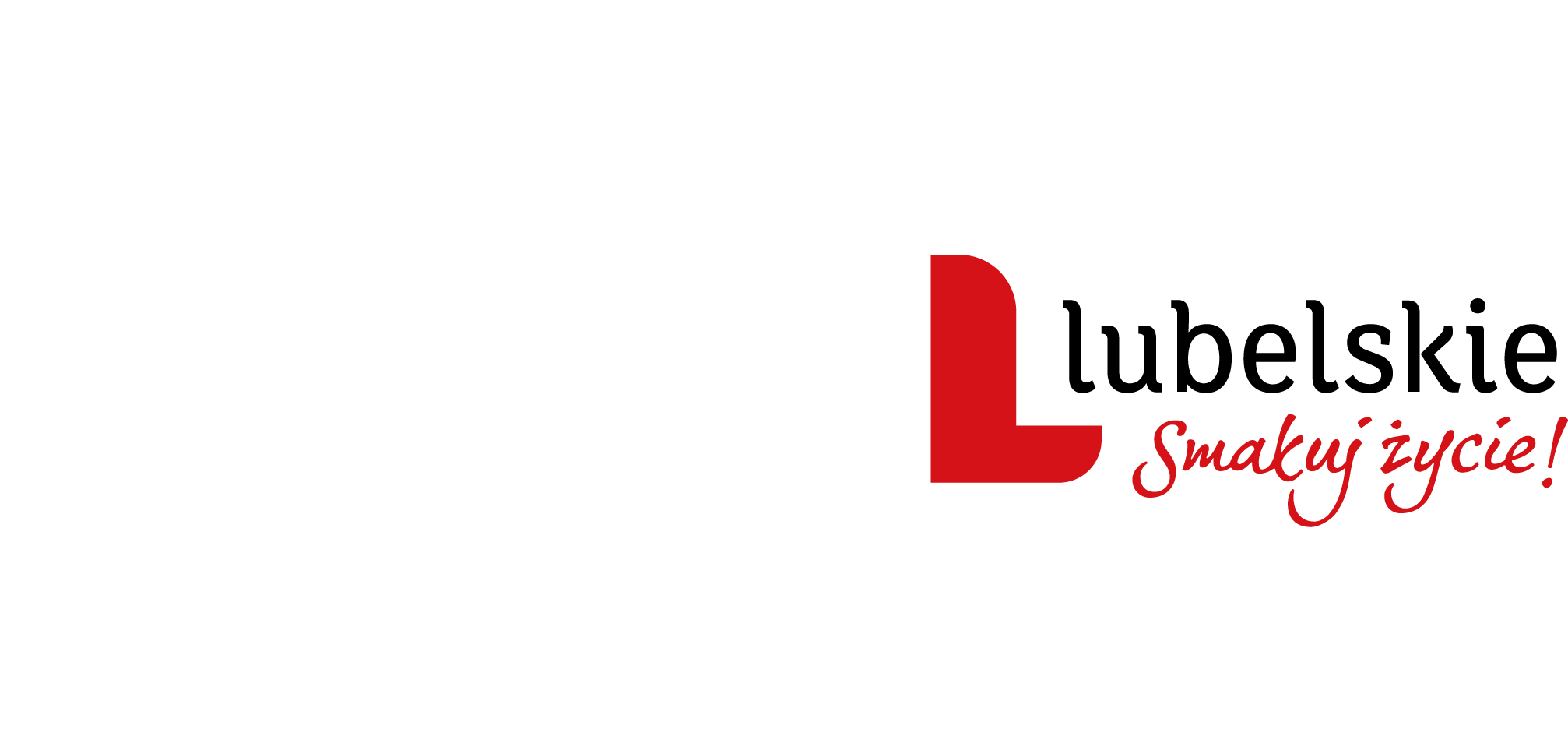 19 WRZEŚNIA 2019 R. 
SEKCJA 5. 
DWUDZIESTOLECIE MIĘDZYWOJENNE I II WOJNA ŚWIATOWA
Marek Sioma
Wokół nowej syntezy dziejów Drugiej Rzeczypospolitej. Państwo, polityka zagraniczna i wewnętrzna
Historiografia dotycząca Drugiej Rzeczypospolitej w kwestii faktograficznej, na poziomie ogólnym, ma już niewiele do ustalenia
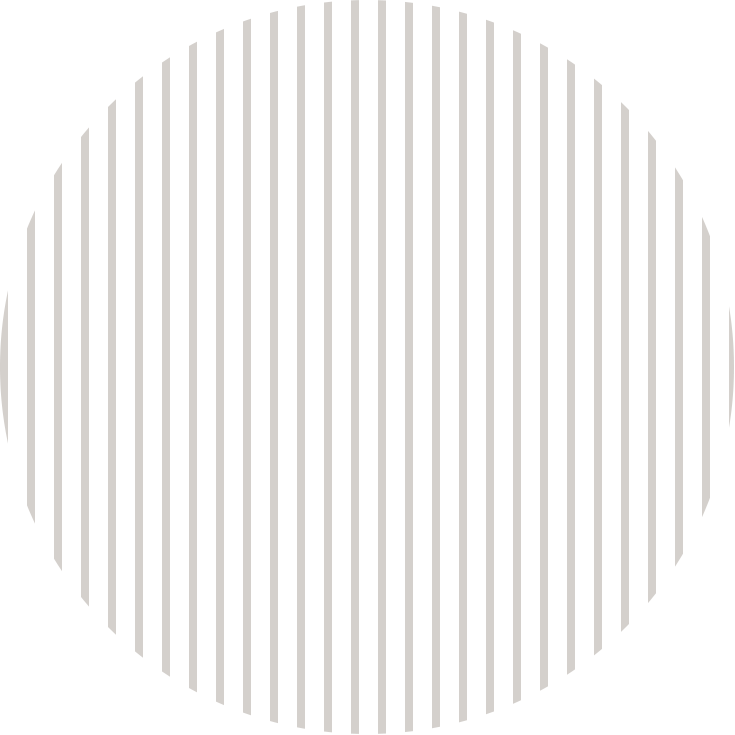 Pytania badawcze
czy traktować okres dwudziestolecia międzywojennego całościowo, czy też podzielić na dwa, asymetryczne podokresy?
Czy zasadną osią owego podziału jest zamach stanu Józefa Piłsudskiego 1926 roku?
Jakie uwzględniać kluczowe wydarzenia i postaci?
Jakie postawić nowe pytania badawcze?
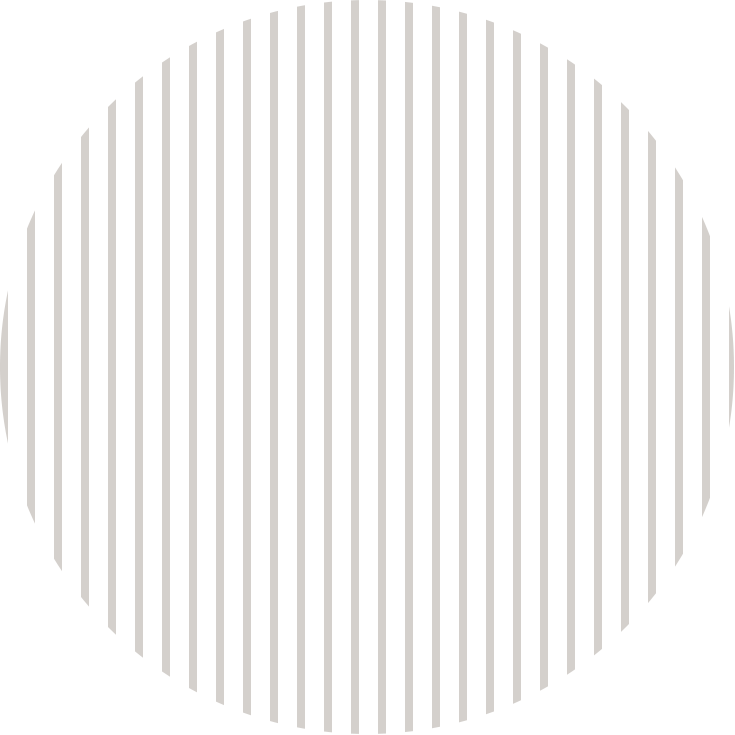 Pierwszym novum powinna być synteza pokazująca Polskę na tle ówczesnej Europy – badania komparatystyczne
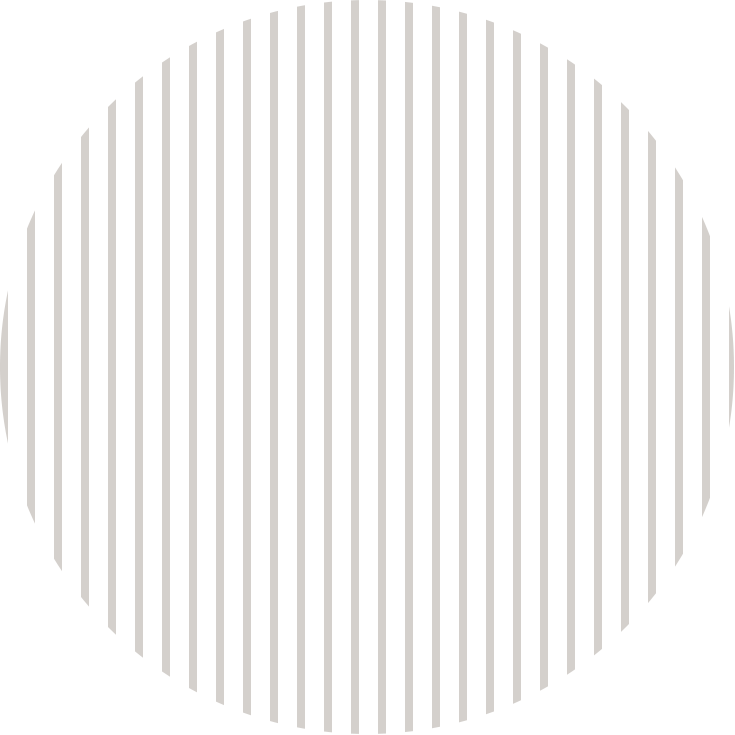 Czy Druga Rzeczpospolita realizowała europejski model państwa nowoczesnego, czy też była hybrydą łączącą różne światy (na kresach wschodnią satrapię, na zachodzie porządną biurokrację)?
Kolejną nowością powinno być pokazanie procesów modernizacyjnych w polityce zagranicznejIle Europy w Polsce?
Polska gwarantem pokoju w Europie?
Polska źródłem kłopotów ówczesnej Europy?
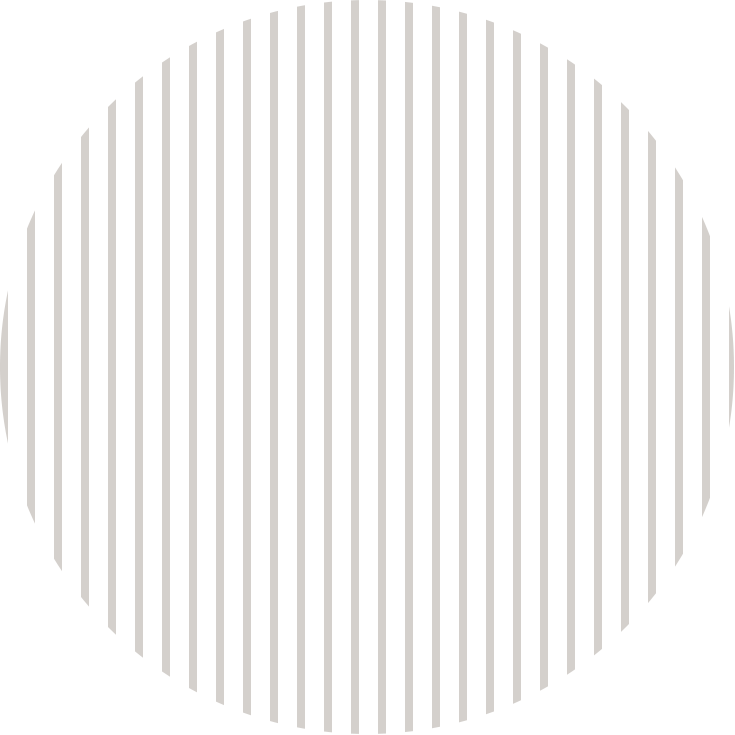 Następną pokazanie procesów modernizacyjnych w polityce wewnętrznej
Relacje władza – społeczeństwo
Relacje centrum – prowincja w ujęciu wertykalnym i horyzontalnym
Polska samorządowa, powiatowa i gminna
Zagadnienie gender jako element modernizacji społeczeństwa
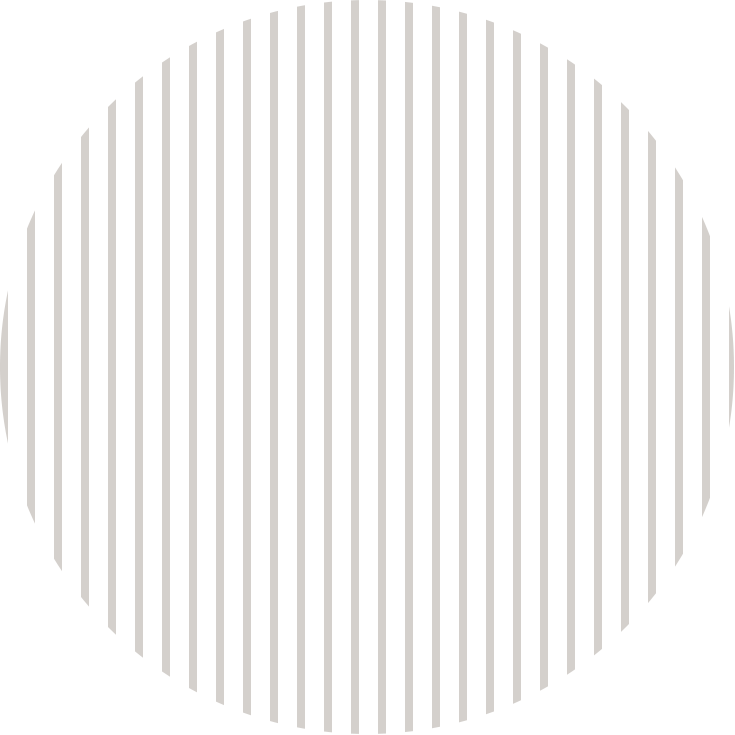 Procesy modernizacyjne w relacjach politycznych
Partie polityczne a społeczeństwo
Czyje interesy realizowało państwo polskie w okresie międzywojennym - wybranych grup społecznych, grup interesów, całego społeczeństwa?
Jaki był zakres utożsamiania się z państwem różnych grup i środowisk (chłopów, robotników, mniejszości narodowych, inteligencji etc.) – w jaki sposób prowadzić badania nad tymi zagadnieniami?
Polska na tle Europy Środkowej
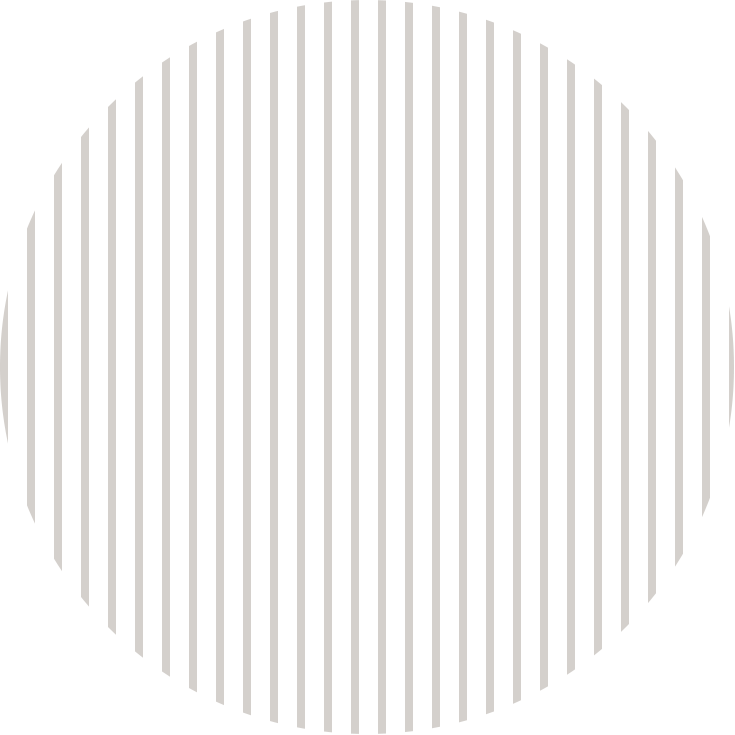 W jaki sposób wyważać krytyczną i entuzjastyczną narrację o rzeczywistości politycznej Polski międzywojennej?
Badania prozopograficzne w kontekście procesów modernizacyjnych
Awans społeczny i zawodowy, jako przyczynek do poznania elit na różnych poziomach i ich wpływu na modernizację państwa
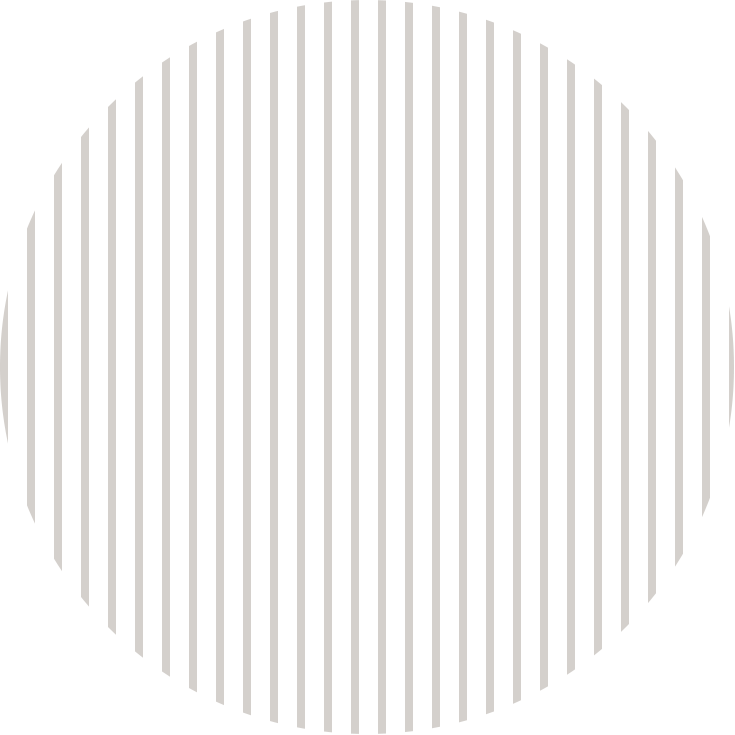 Po co tworzyć 
nową syntezę 
Drugiej Rzeczypospolitej?
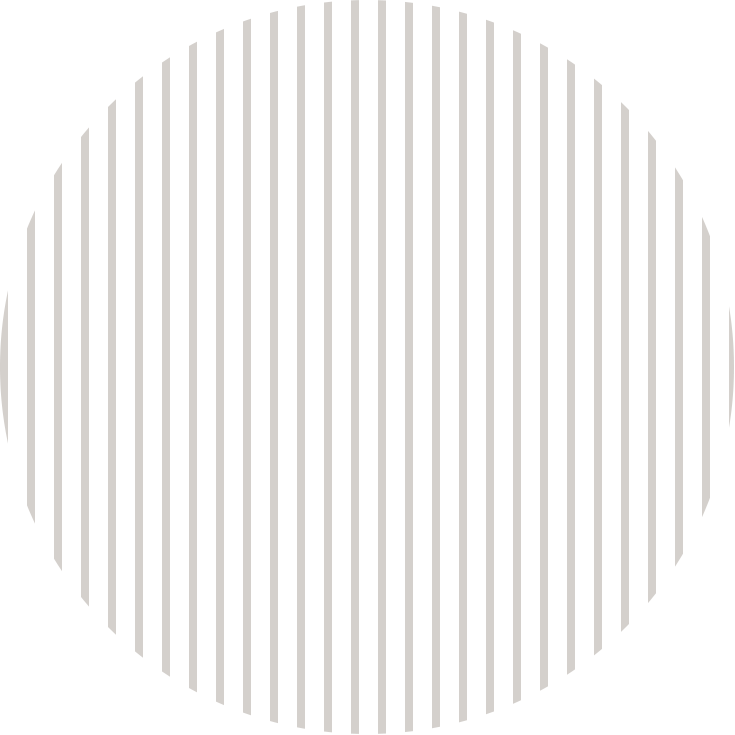 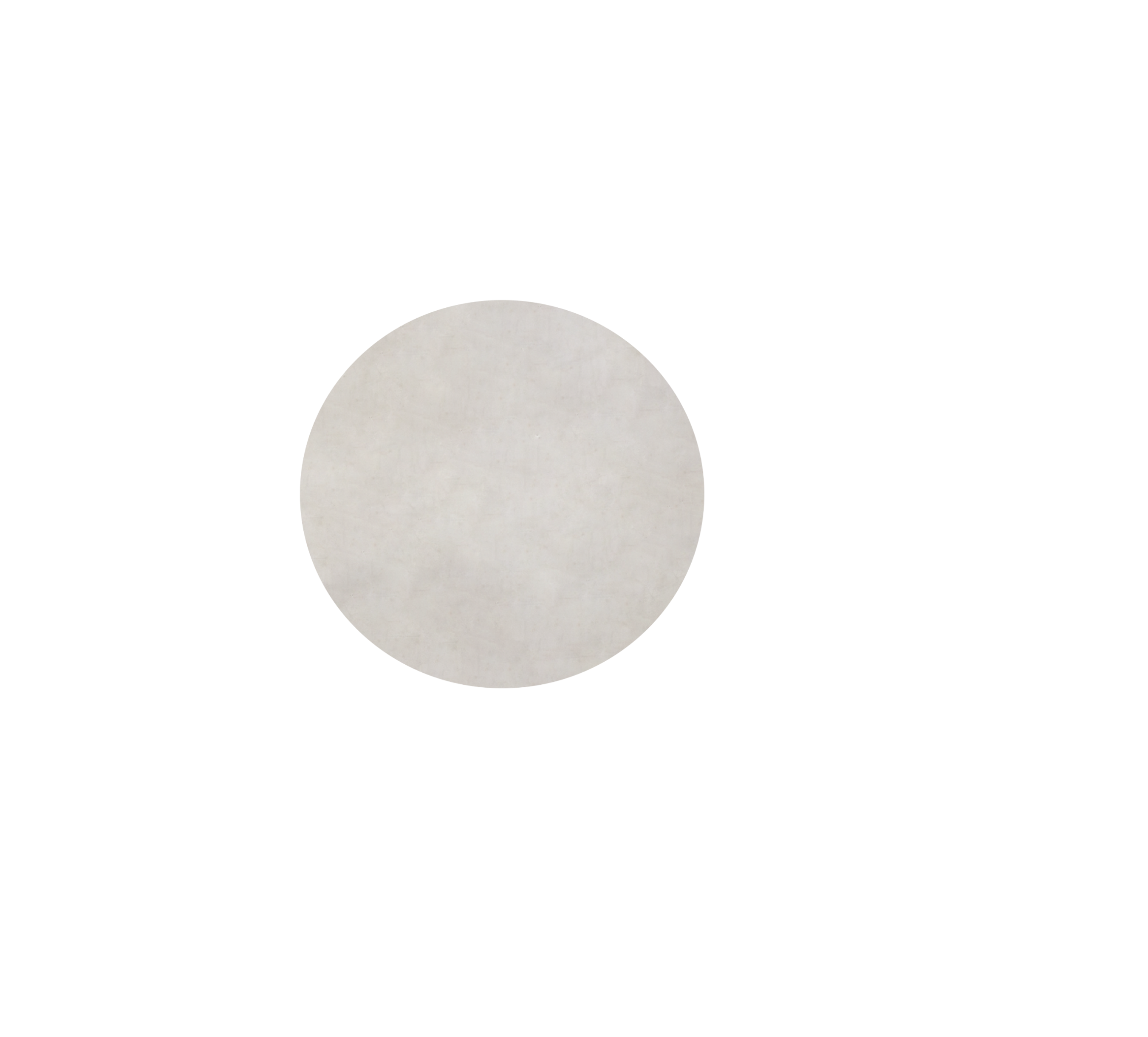 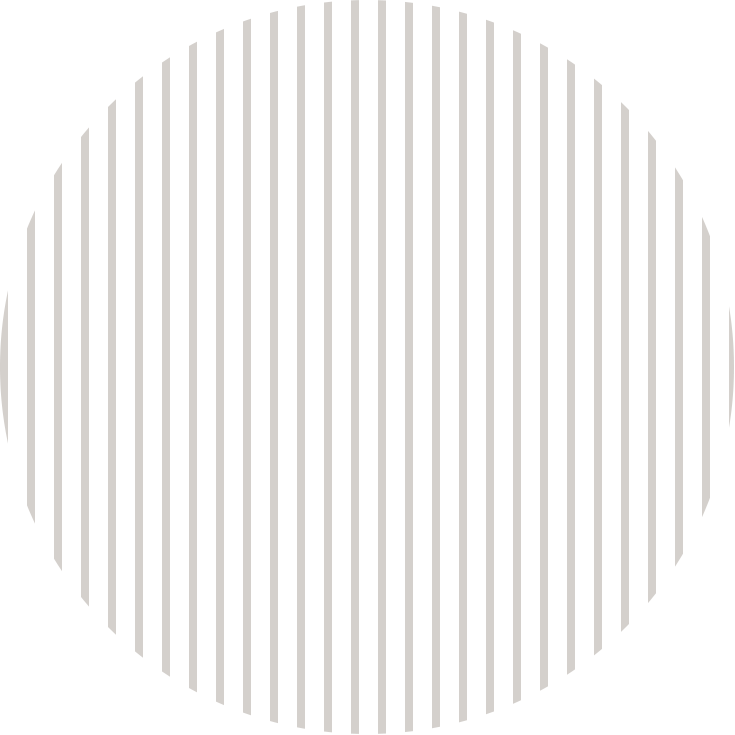 Zapraszam 
do dyskusji